東洋大学産学協同教育センター　2019年度　中核人材育成講座
システム開発・運用を成功に導く
IT調達講座
情報システムは、営業・販売、物流、生産、購買、人事、経理など様々な業務を遂行する上で、必須の基盤になっています。また、サーバやパソコン、ネットワーク等の通信機器は、老朽化のために定期的にリプレイスする必要があります。さらに、IoT、AI、ビッグデータ等への対応も必要です。こうした対応においては、ソフトウェアの開発を外部に委託したり、情報機器の購入やクラウドサービスを利用したりする必要があります。しかしこのようなITに係る調達(IT調達)を担当する人材は十分とはいえないのが現状ではないでしょうか。
　本講座では、システム開発・運用・保守といったITに関する知識のない方にもご理解いただけるよう、企業や自治体の取組事例を紹介しながら、基本的な事項をわかりやすく説明し、実務で役立つ知識を修得できることを目指しています。
●講義内容  
①システム開発とは
②システム運用・保守とは
③システム開発業務の委託（調達）
④システム運用・保守業務の委託(調達)
9月27日(金)14：00～17：30
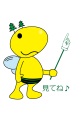 ●講義内容
＜ケーススタディ＞
①システム開発を巡る問題
②システム運用・保守を巡る問題
③調達方法を巡る問題
10月4日(金)14：00～17：30
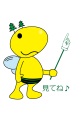 ■受講生の声(2018年度参加者)
・新システムの導入に向けた機能要件の作成や、情報機器の入れ替えに係る　　
  業務を行っている最中なので、注意すべき点や失敗例は大変参考になった。
・システム開発を巡る問題など実例をあげて説明して いただき、どのようにすれ
  ばミスを防げたのか考えることができた。
・調達仕様書作成の留意点やベンダー契約について大変参考になった。
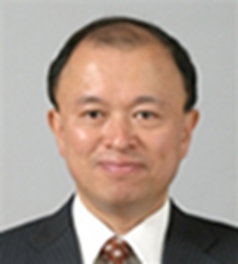 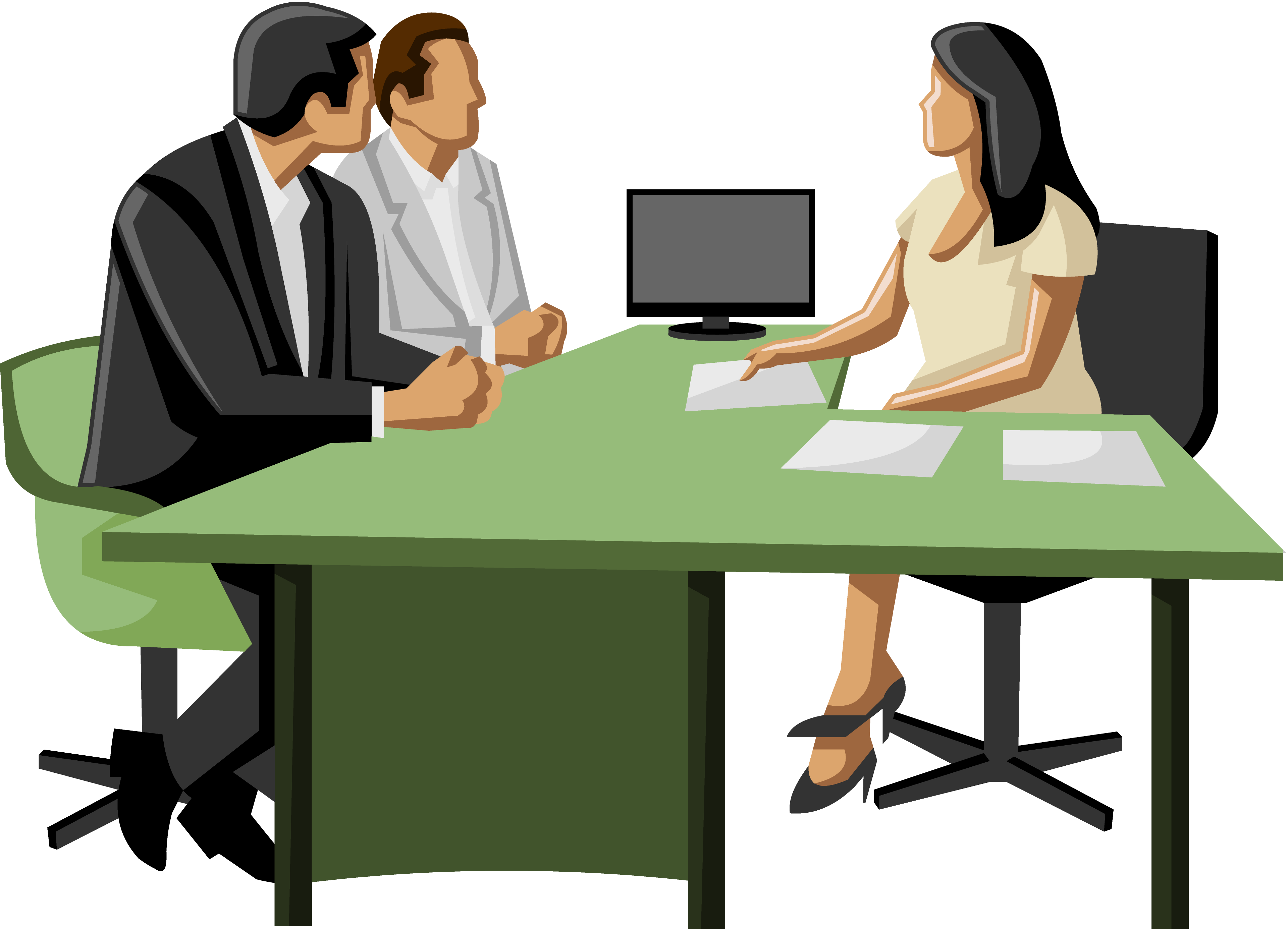 ■講 師 ：島田　裕次
 　　　　　　東洋大学
　 　　　　　 総合情報学部   
　　　　　　 総合情報学科・教授
■会   場：東洋大学 川越キャンパス　　　東武東上線 鶴ヶ島駅東口から徒歩10分（新西門まで）
■お申し込み方法
　　・FAX                ：裏面の「受講申込書」をご利用ください。
　　・WEBサイトから ：HPから申込書をダウンロードのうえ、
　　                   　  　FAXまたはE-Mailでお申し込みください。
■詳しい講座案内をご希望の方は、下記までお問い合わせいただくか、 
　　HPをご覧ください。
    URL：https://www.toyo.ac.jp/research/industry-government/pec 　　　　　　　　　　　　　　　　　　　　　　　　　　
■申し込み期限：9月20日(金)
■受講料：2日間　20,000円　(1日のみ受講の場合は10,000円)

お問合せ先：東洋大学産学協同教育センター
　　　　　　　　　　　　TEL:049-239-1646　　　E-mail:tpec@toyo.jp
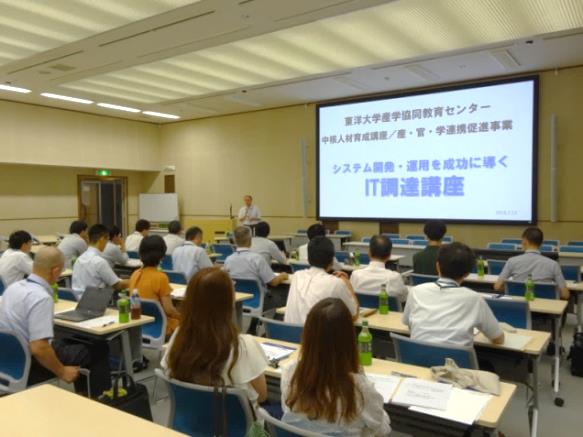 中核人材育成講座『システム開発・運用を成功に導くIT調達講座』受講申込書
【東洋大学産学協同教育センター行き　FAX：049-239-1937】　受講申込期限＝9月20日（金）
★申込後、こちらより連絡がない場合は、必ず産学協同教育センターまでご連絡をお願いします。
※申込書の記載内容は、当センターで作成保管する受講者台帳の基礎データとなります。各受講者に対し、より効果的な研修機会を提供
　するためのものであり、それ以外に使用することなく個人情報保護法の趣旨にのっとり、適切に取扱いいたします。